DELMARVA – DC
SELF- CARE FOR CHANGING TIMES
June 26, 2023
Dr. Hugh Bair, D. Min., Ph.D.
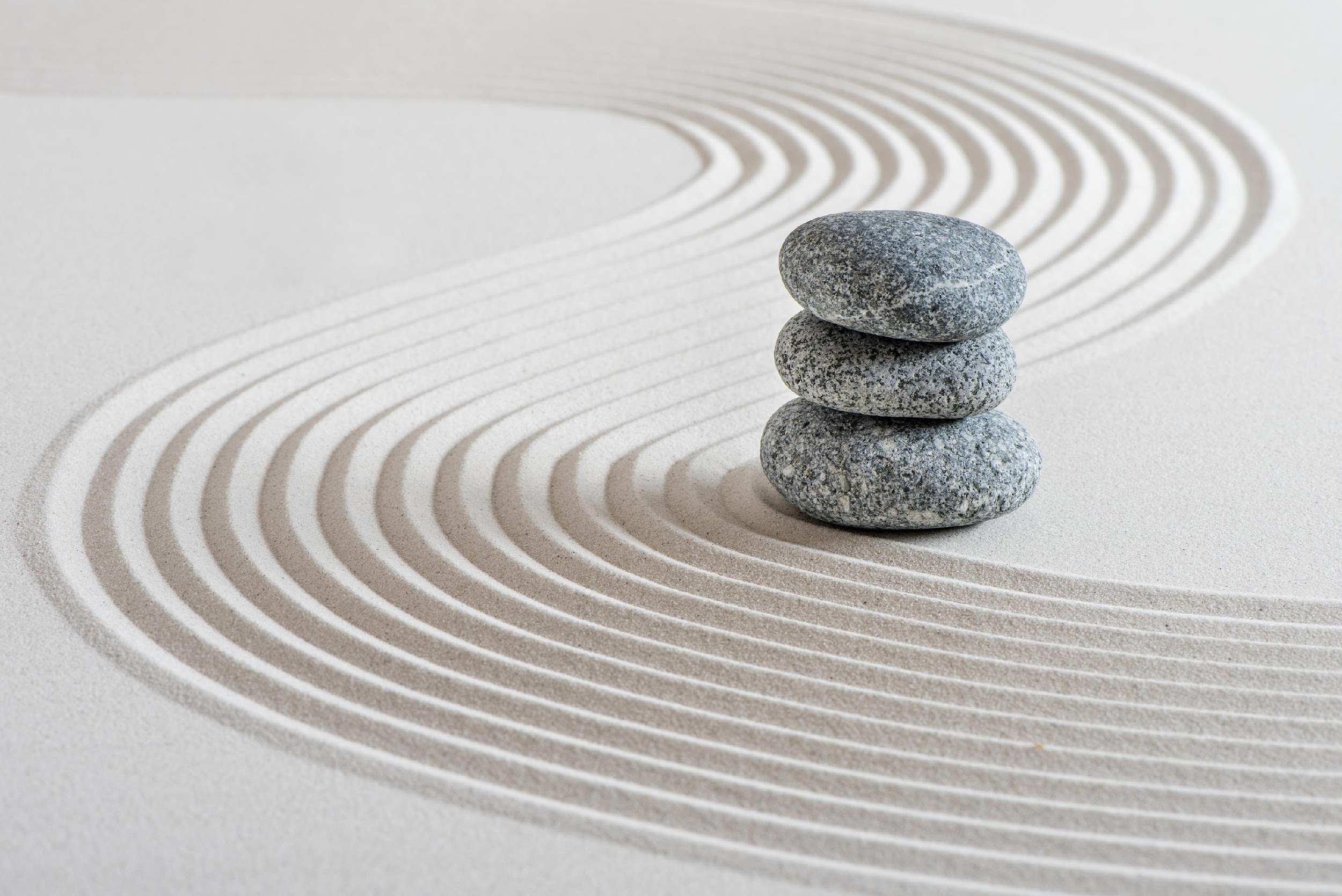 15 Henceforth I call you not servants; for the servant knoweth not what his lord doeth: but I have called you friends; for all things that I have heard of my Father I have made known unto you.
JOHN 15:15
2
INTRO
Self-care + the role of the pastor.
The role of the pastor in the church today is demanding and challenging. Pastors often feel isolated and without adequate resource support to help them effectively cope with the rigors of their ministerial position.
Some may envision self-care as going to the hairdresser once a weekly or eating out frequently. Others may view self-care as reading a good novel, taking a nap, meditating, walking, exercising daily, or eating healthy.
3
INTRO
Self-care + the role of the pastor.
But a biblical view of self-care involves perceiving the body, mind, and spirit that human beings are bestowed with as blessings from God. 
Self-care is about receiving a grace-gift from God through faith in Jesus that is deeply realized and appreciated. 
God can powerfully transform and sustain the pastor as he/she takes the initiative to care for his/her multi-faceted being.
4
BACKGROUND OF 
THE PROBLEM
The problem is that many pastors and ministry leaders today suffer from a lack of self-care. The phenomenon has contributed to many leaving their calling or being burned out in pastoral ministry.
5
PURPOSE OF THE STUDY
The primary purpose of this study is to identify and analyze practices of pastors and ministry leaders. It is aimed at informing and helping leaders establish intentional self-care strategies for changing times in order to alleviate depression, burnout, and anxiety.
6
I. THE PASTORATE + ITS CHALLENGES
Dr. Charles Wickman provided some alarming statistics:

 70% of pastors constantly fight depression. 
 80% of pastors and 84% of their spouses feel unqualified and discouraged in their roles. 
 50% of pastors are so discouraged that they would consider leaving the ministry if they could but have no other way to make a living. 
 80% of adult children of pastors have had to seek  professional help for depression.
7
I. THE PASTORATE + ITS CHALLENGES CONTINUED…
Dr. Charles Wickman provided some alarming statistics:

 90% of pastors said their seminary or bible school training did only a fair-to-poor job preparing them for ministry.
 85% of pastors are tired of dealing with problem people.  
 90% of pastors said the hardest thing about ministry is dealing with uncooperative people. 
 80% of pastors' wives feel left out and under appreciated by church members. 
 90% of pastors said ministry was completely different than what they thought before entering ministry.
8
FACTORS THAT CONTRIBUTE TO PASTORAL BURNOUT
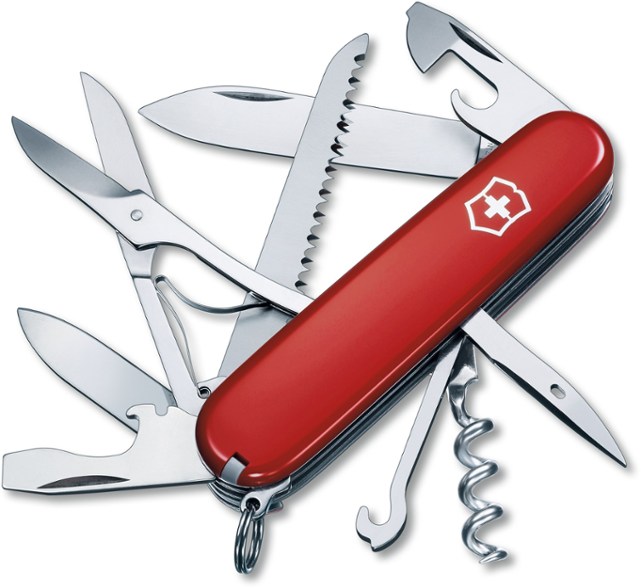 MULTIPLE ROLES REQUIREMULTIPLE COMPETENCIES
Preacher 
 Pastor 
 Teacher 
 Organizer 
 Administrator
9
B. TRAUMATIC STRESS + BURNOUT
Role strain 
 Role overload 
 Occupational role strain
10
BURNOUT DEFINED
A state of emotional, mental, and often physical exhaustion brought on by prolonged or repeated stress.
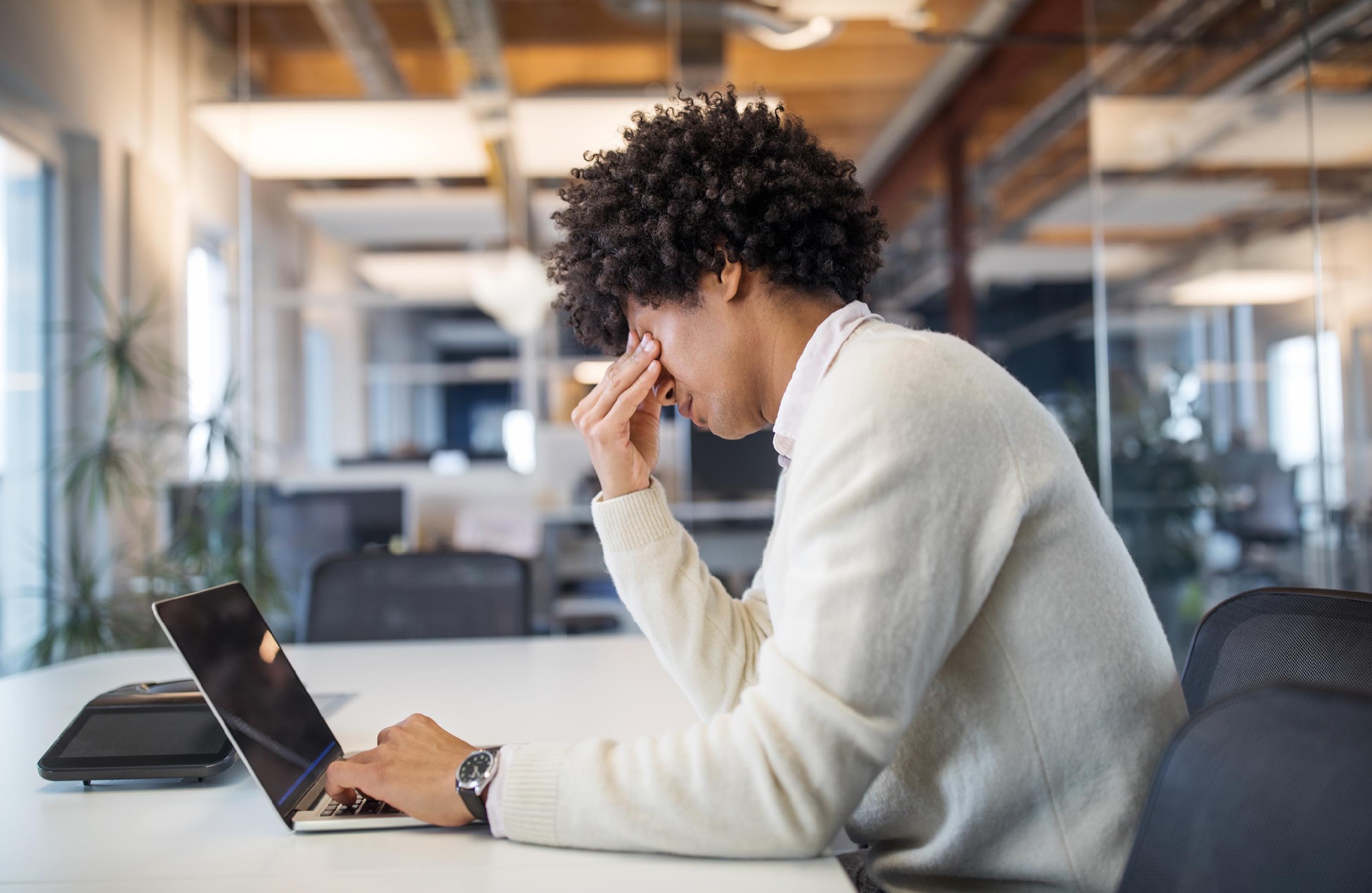 11
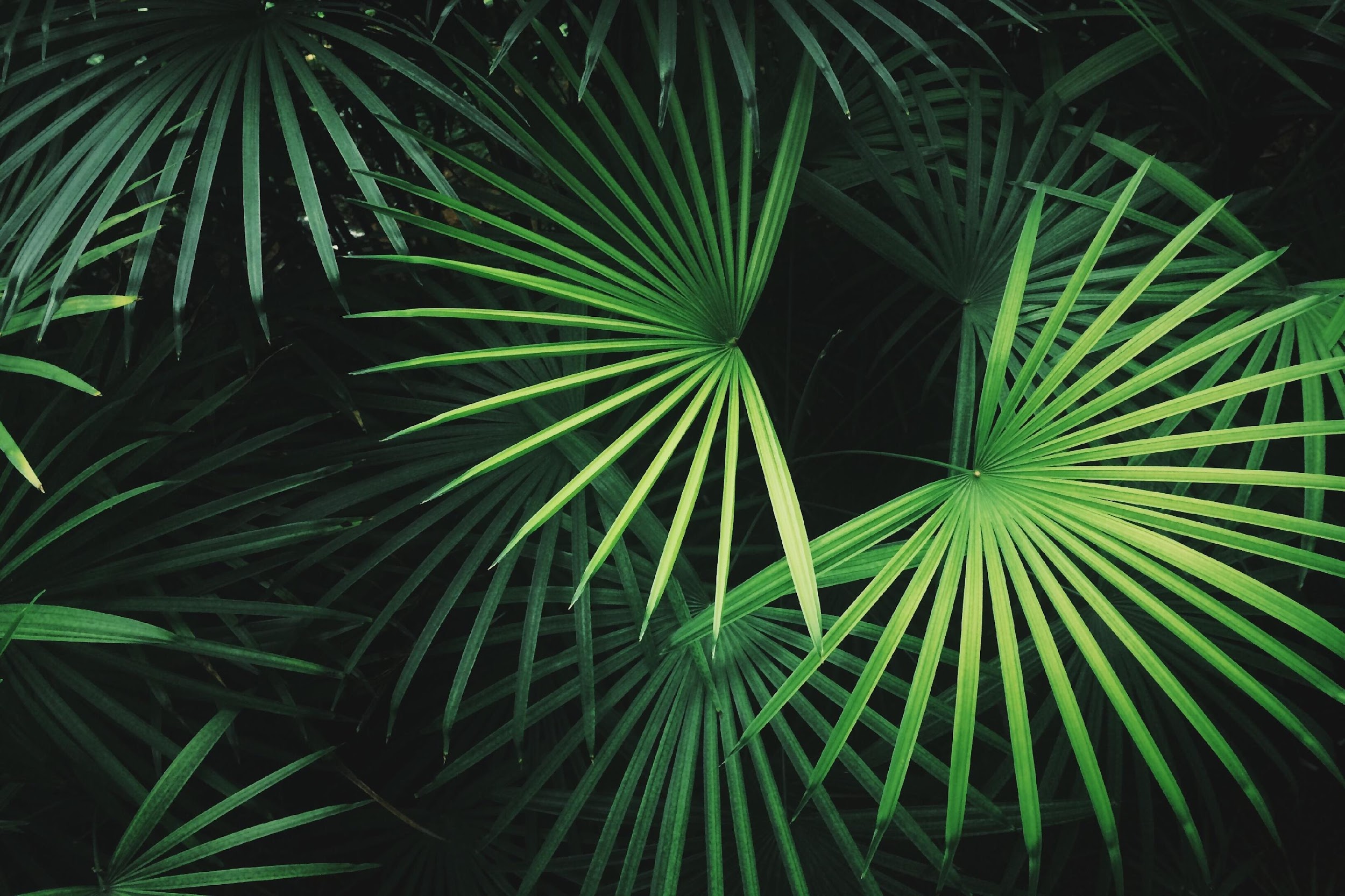 C. THE DIFFERENCE BETWEEN
     BURNOUT + STRESS
Dr. Archibald Hart defines the difference between stress and burnout:
BURNOUT
STRESS
Over-engagement 
 Exhaustion or lack physical energy 
 Disintegration 
 Depression 
 Hyperactivity in the brain and constantly thinking about the situation brings about stress
Disengagement 
 Lack of motivation or drive 
 Discouragement, demoralization and loss of ideals 
 A sense of helplessness and hopelessness
12
D. FACTORS OF BURNOUT
Three factors of burnout:
Emotional exhaustion 
 Depersonalization 
 Lack of personal achievement
13
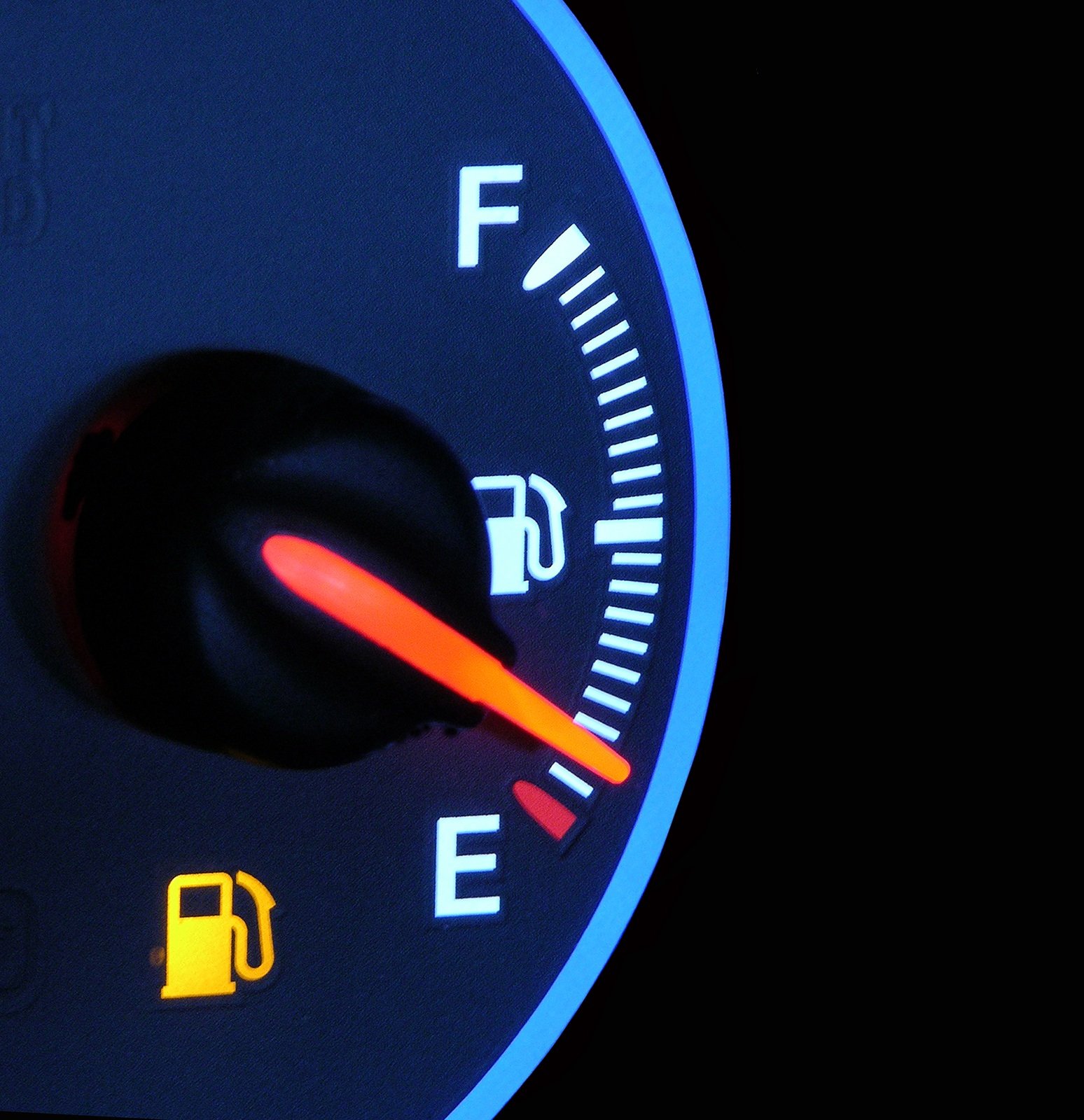 E. COMPASSION FATIGUE
14
F. MAINTAINING BOUNDARIES + BALANCE
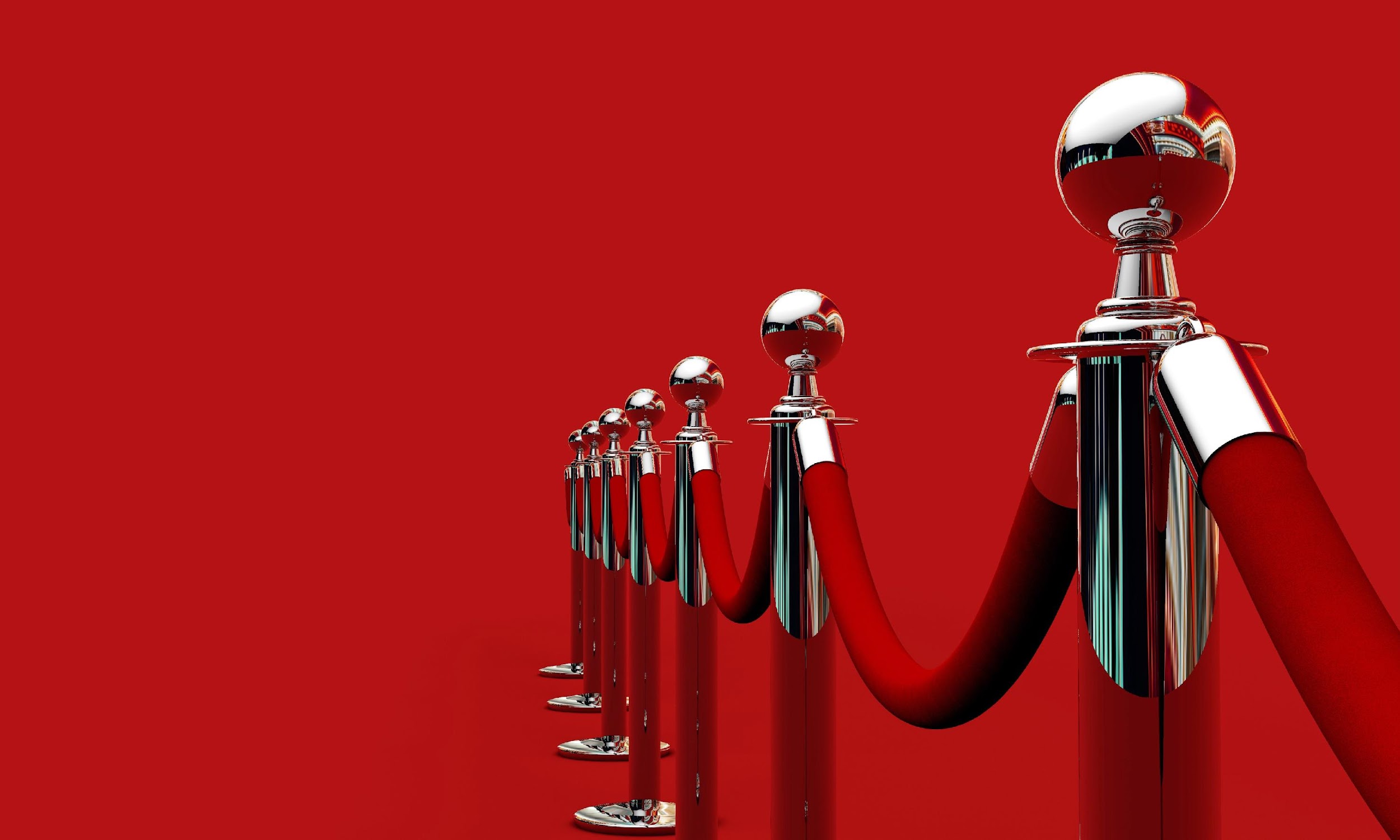 15
II. DESTRUCTIVE FACTORS AFFECTING PASTORAL SELF- CARE
Spiritual warfare
Physical Health 
Distractions 
Self-blame
Venting 
Avoidance
16
III. CONSTRUCTIVE COPING COMPONENTS OF PASTORAL SELF- CARE
Self-care defined
 Is the ability to care for oneself through awareness, self-control, and self-reliance in order to obtain, maintain, or promote ideal health and wellness
 
 Jesus took time for self-care when spent time with close friends at their home. For example, Lazarus and his sisters Martha and Mary – enjoying hospitality and support. (Luke 10:38-42)      Jesus even took time to rest while on a boat. (Matthew 28:23-27)
17
III. CONSTRUCTIVE COPING COMPONENTS OF PASTORAL SELF- CARE
B. Exercise 

 Will increase your levels of serotonin and dopamine 

C. Self-compassion
18
III. CONSTRUCTIVE COPING COMPONENTS OF PASTORAL SELF- CARE
D. Resiliency

 Mark Searby defines resilience as “the ability to overcome adversity and maintain effective living and leading while experiencing growth.”  

 Being resilient is the ability to adapt and to improve. Resilient people learn how to innovate, reflect, and improvise.
19
III. CONSTRUCTIVE COPING COMPONENTS OF PASTORAL SELF- CARE
E. Support systems 
Two critical keys to maintain the demands of modern-day-ministry:

 Denominational support 

 Peer support
20
III. CONSTRUCTIVE COPING COMPONENTS OF PASTORAL SELF- CARE
F.  The soul in self-care
21
III. CONSTRUCTIVE COPING COMPONENTS OF PASTORAL SELF- CARE
G. Personal prayer 
 Ministry should be fueled by: 
 Praise
 Thanksgiving
 Repentance
 Petition
 Intercession
22
CONCLUSION
According to many researchers, pastoral ministry is a tough business and shouldn’t be entered into without considering the cost. It is possible that many pastors spend their lives pouring themselves out for the care of others with little to no regard for the needs to care for themselves.
23
CONCLUSION
Pastors who try to live their lives alone run a greater risk of burnout. They need strong support networks to thrive. Therefore, pastors must see holistic self-care as a priority; otherwise, they will maintain a burnout lifestyle.
24
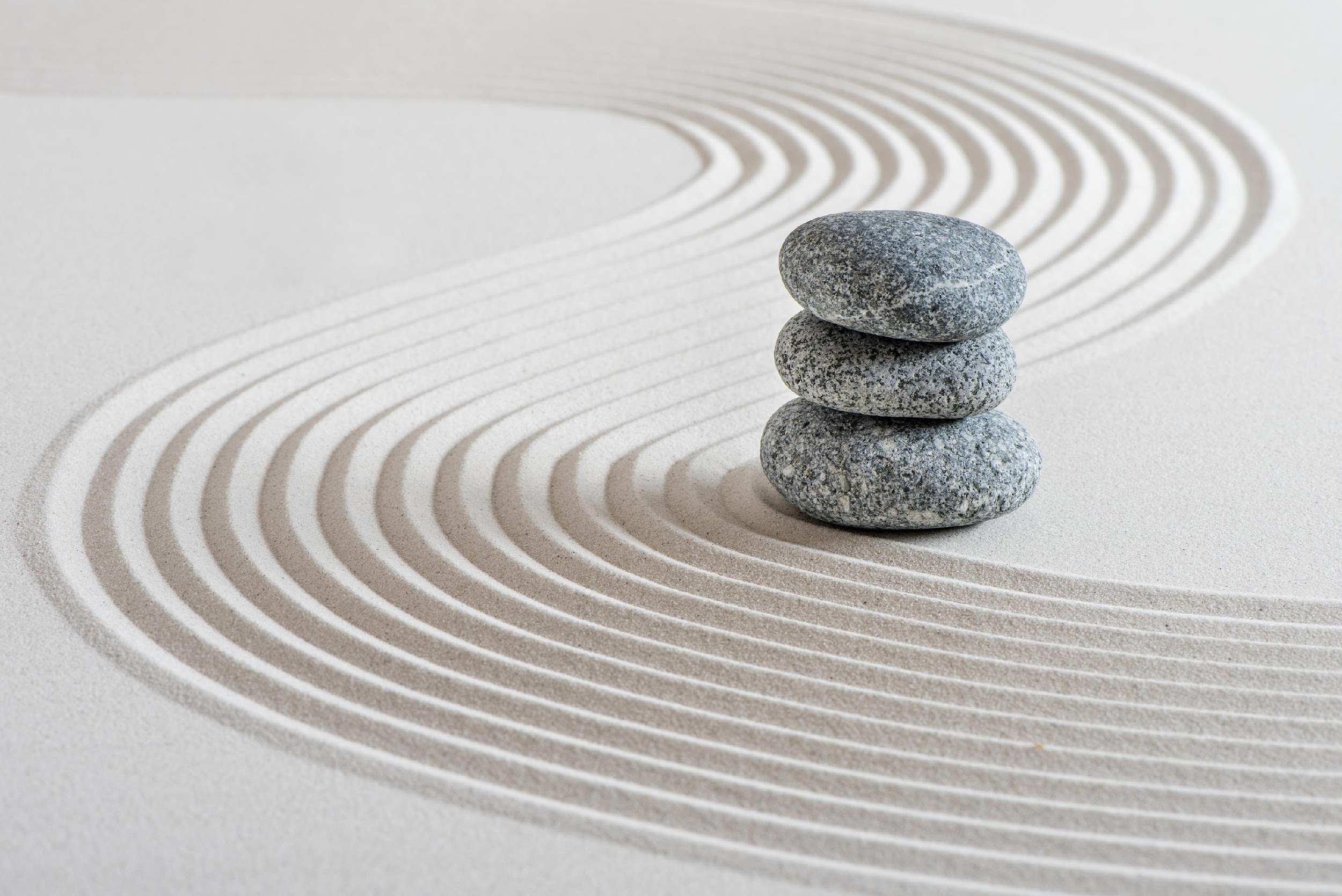 THANK YOU
GROUP DISCUSSIONS, QUESTIONS + FEEDBACK
Dr. Hugh Bair, D.Min., Ph.D.
Christian Life Church
25